Угадай из какой сказки
Составила : Пискунова А. Г.
Воспитатель ГДБОУ №17
Кировского района.
Третий лишний
По сказке : “Сказка о попе и о работнике его Балде”
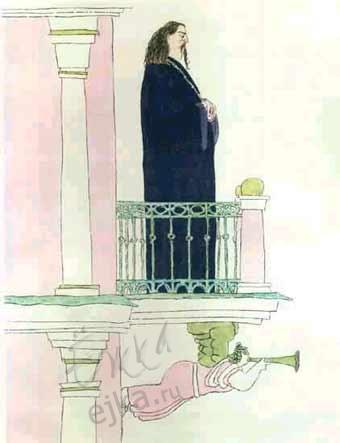 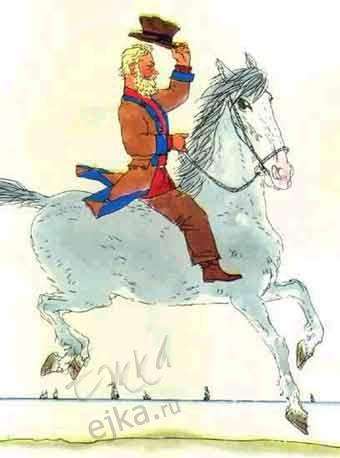 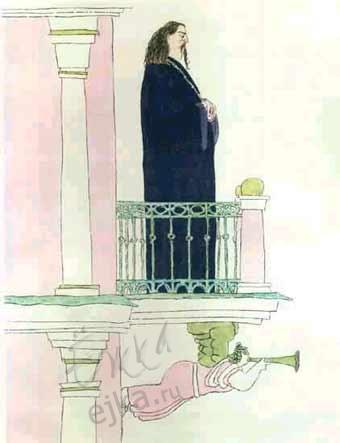 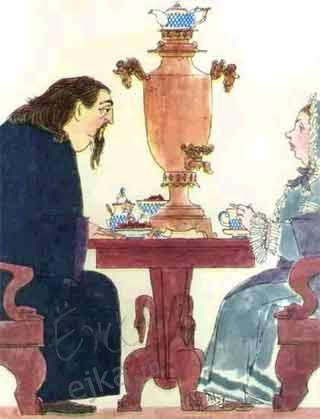 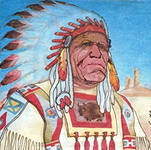 Третий лишний
По сказке “  O рыбаке и рыбке”
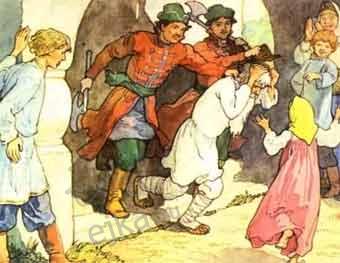 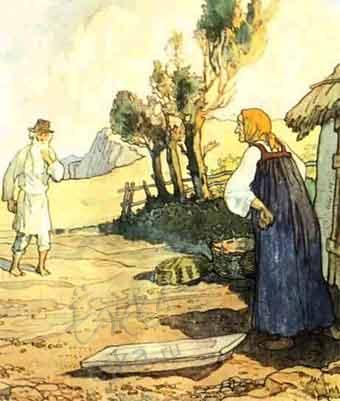 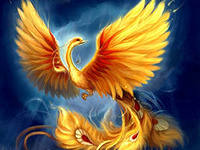 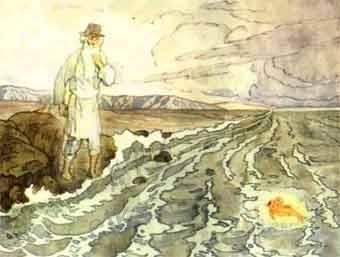 Третий лишний
По сказке “ О царе Салтане”
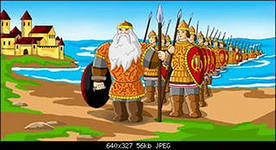 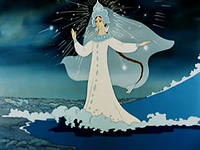 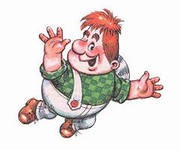 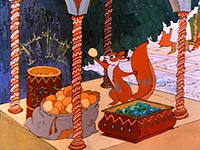